Cautals Emily et Di Caro Melody
Groupe 4 
TIC : les escargots
Scénario pédagogique:
Découvrir de manière ludique la morphologie et l’alimentation de l’escargot grâce aux outils informatiques.
Objectifs :
A la fin des séquences, l’enfant est rendu capable de rechercher des informations (grâce à des observations et des pages web) sur la morphologie et la nourriture de l’escargot, et de les communiquer à l’aide de divers programmes informatiques.
Compétences:
Spécifiques à la discipline:
CLM.3.1. Chercher les informations permettant la représentation.
Spécifiques à la technologie:
ECM.5.1. Interagir avec le public à partir de son niveau de connaissances, d’attente et d’intérêt.
ECM.6.1. Communiquer en utilisant le média approprié au message et à l’intention.
Transversales:
S’impliquer dans la vie sociale (relationnelle)
Recherche de l’information (instrumentale)
Communiquer l’information (instrumentale)
Prérequis:
Ils doivent savoir utiliser :
Word ;
Excel ;
Internet.
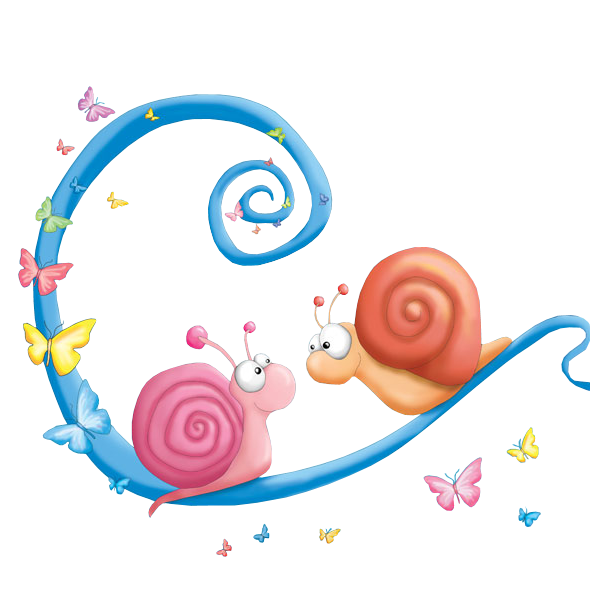 Déroulement du scénario pédagogique
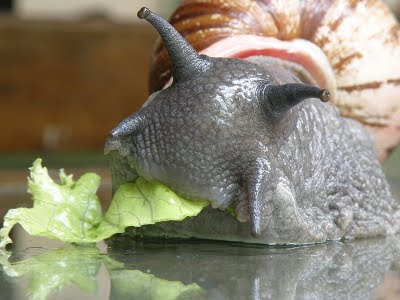 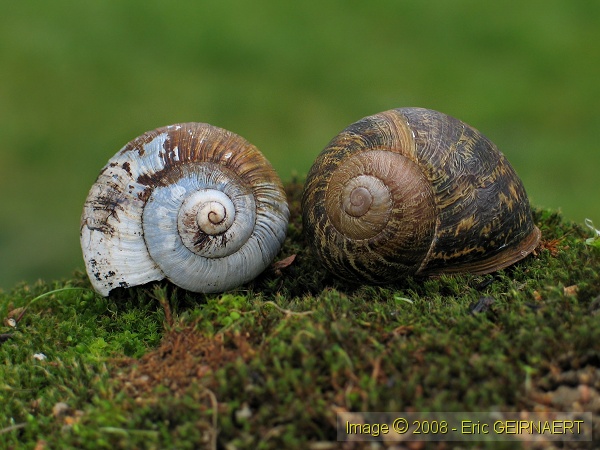 Que voyez -vous?
Quel sera le thème à votre avis?
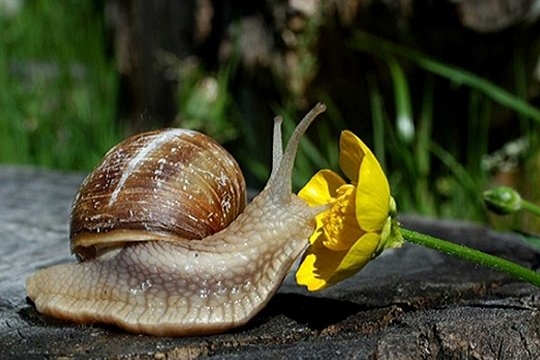 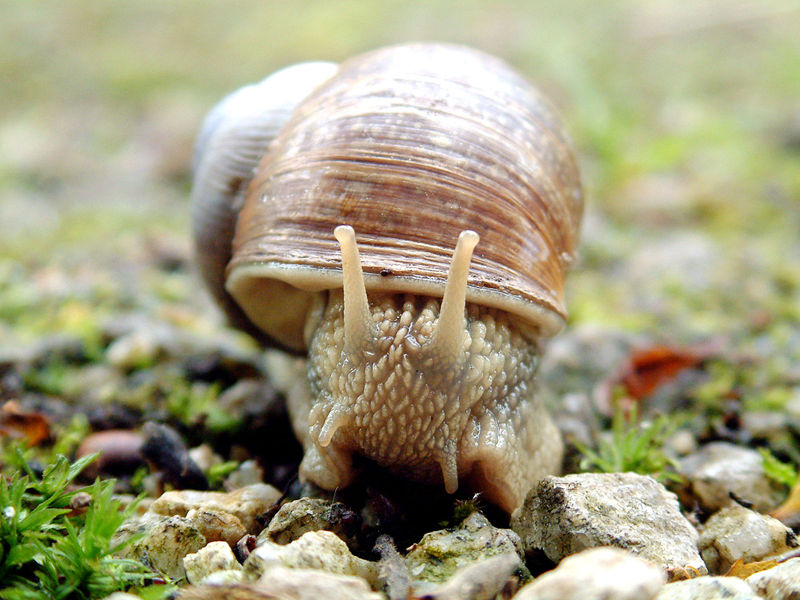 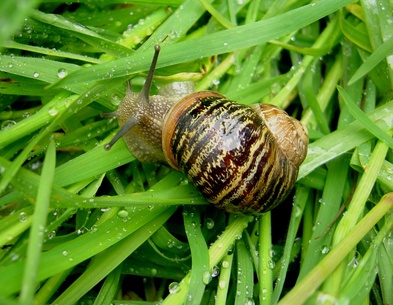 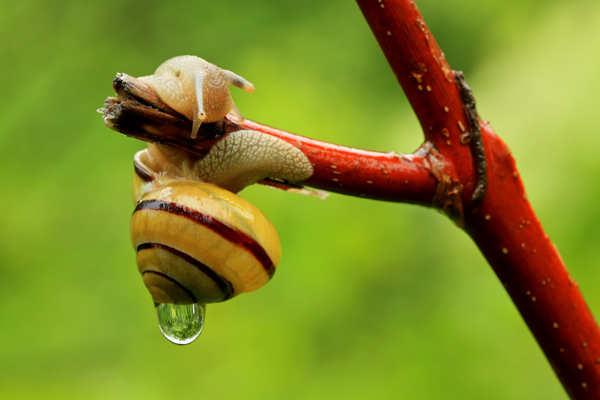 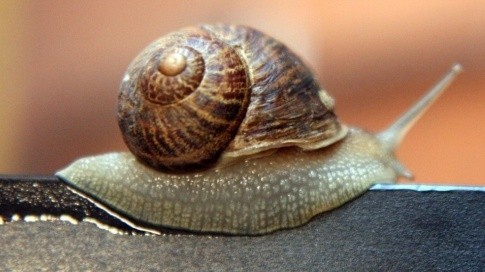 Les escargots
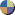 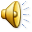 Une petite histoire…
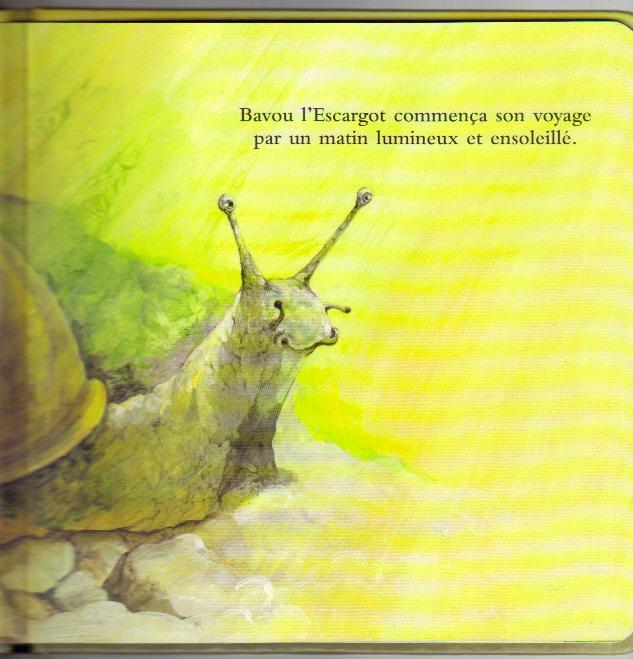 Bavou l’escargot commence son voyage par un matin lumineux et enseillé.
Il gravit un couteau, très escarpé,
s’enfonça dans la forêt très silencieuse,
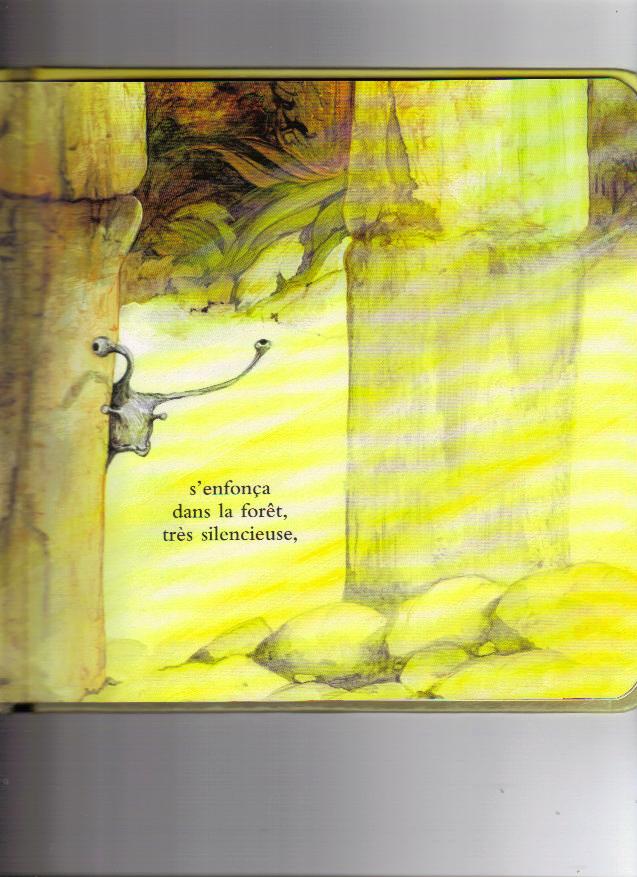 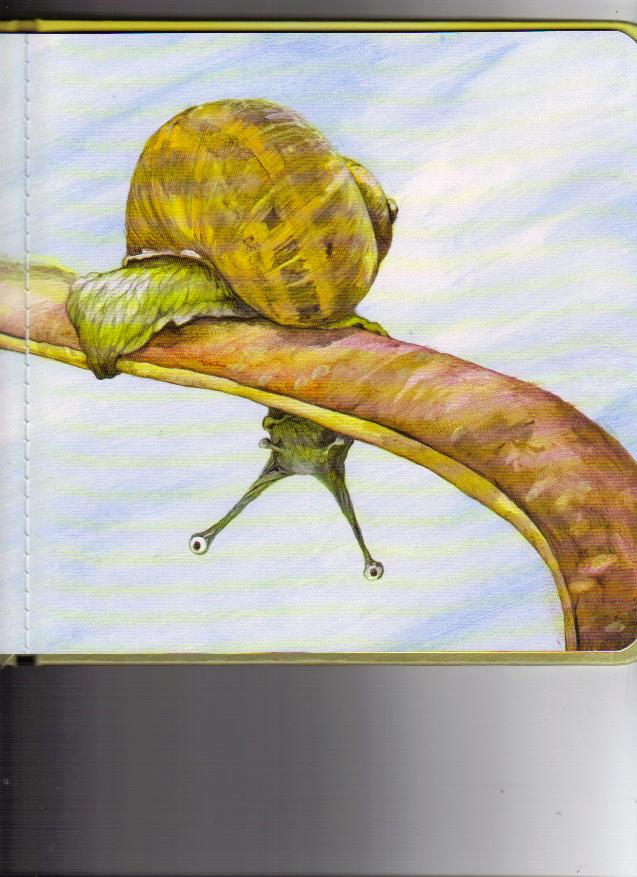 Franchit un pont, vergitineux,
Descendit une pente très glissante
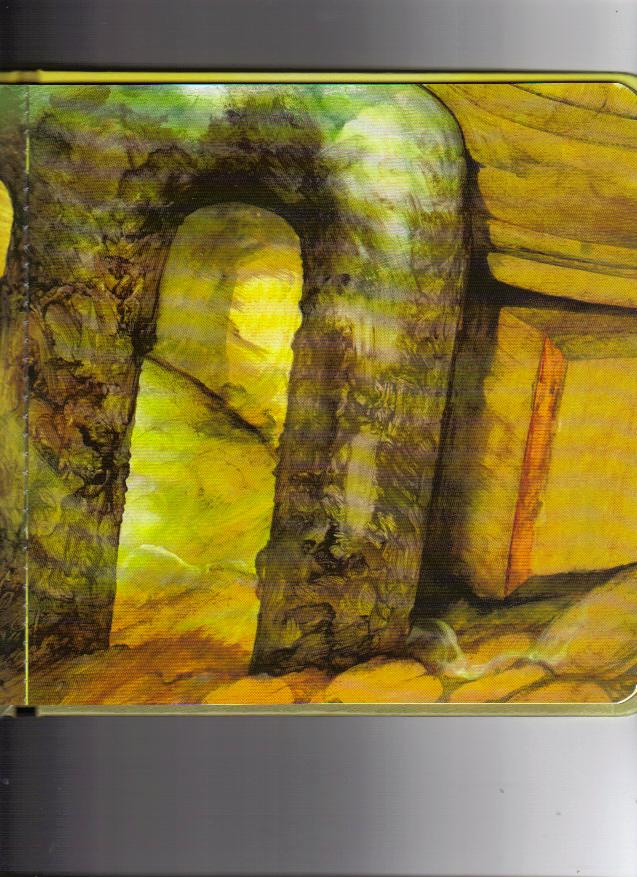 Atteignit un arceau très étroit,
Dépassa quelques fleurs, ravissantes,
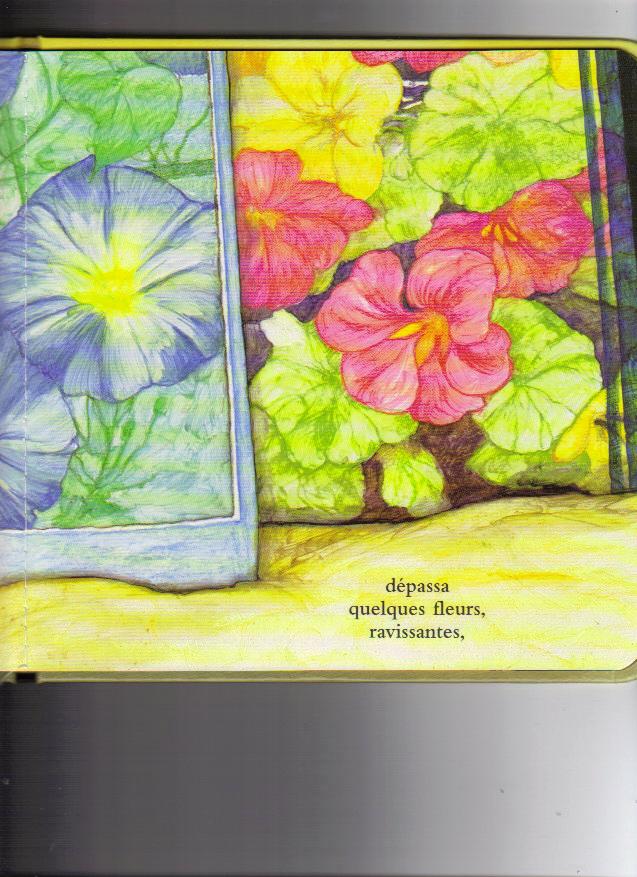 Il se recroquevilla dans sa coquille, très petie,
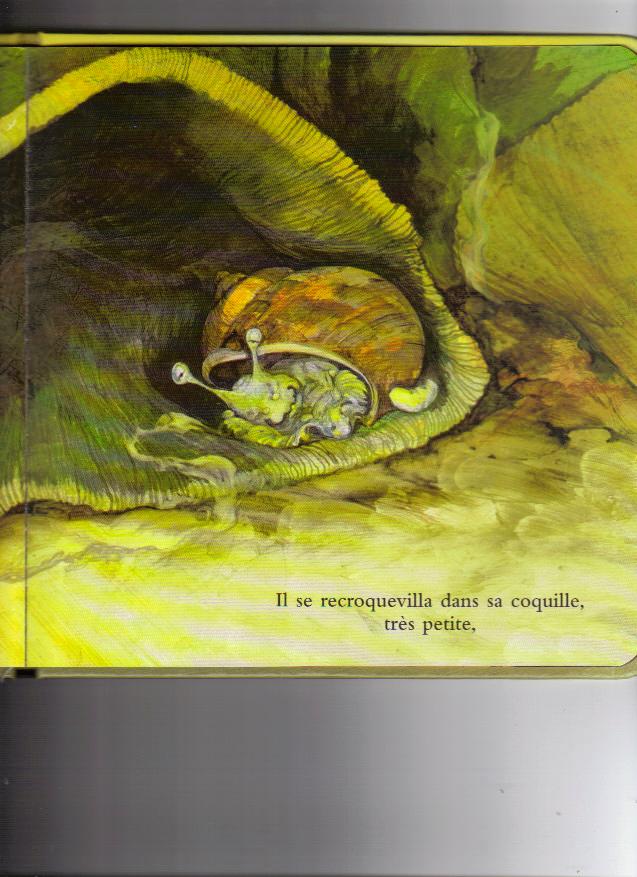 et tomba rapidement dans un profond sommeil.
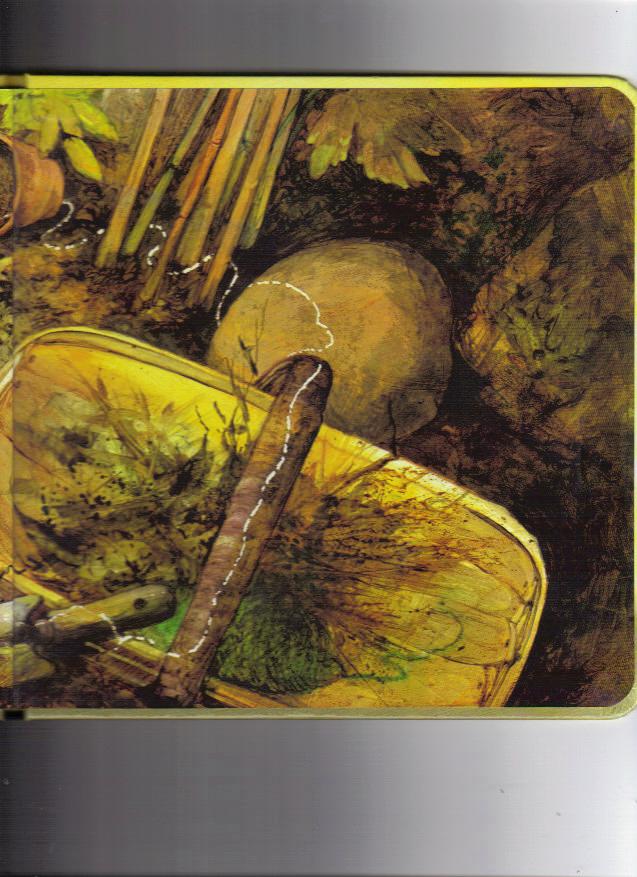 Correctif
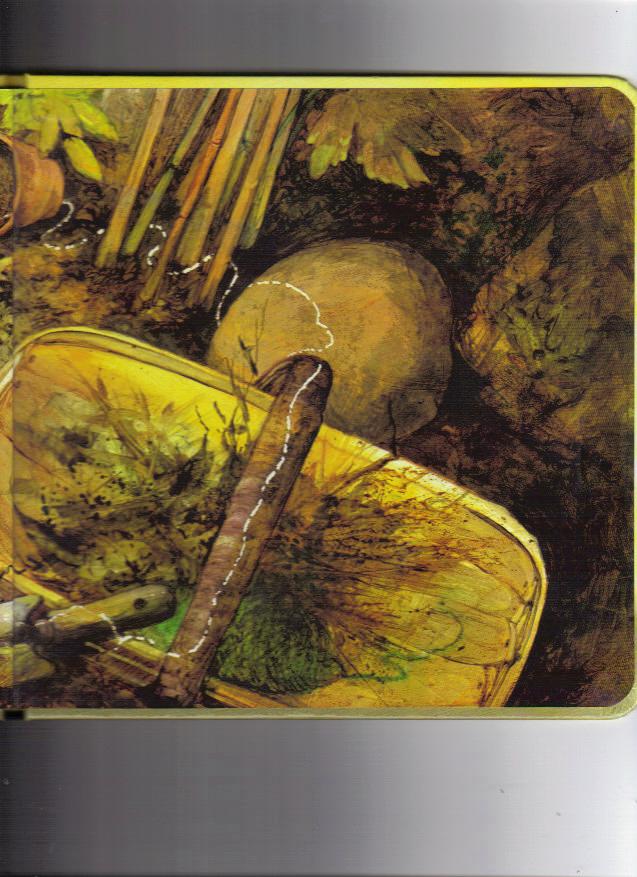 Les dessins d’escargots des camarades:
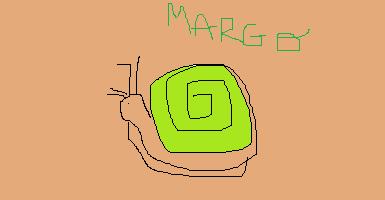 Exemples
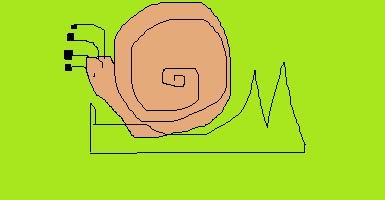 Observation
Morphologie de l’escargot
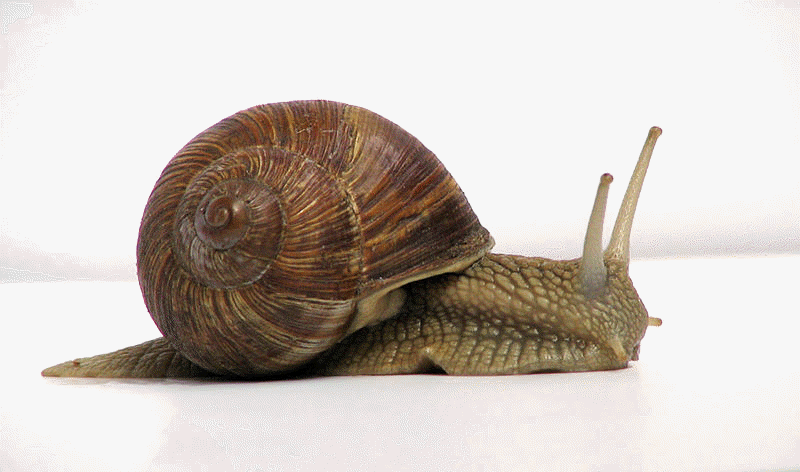 Yeux
Coquille
Tentacules
Bouche
Pied
Que mangent-ils?
Moyenne en éveil
Exemple de fiche
Fiche outil pour Word
Sélectionne ce que tu veux copier en bleu en faisant un clique gauche.
  Fais un clique droit.
Choisis « couper » ou « copier ».
Sélectionne où tu veux copier l’image 
ou le texte.
Fais un clique droit.
Choisis « coller ».
Fin
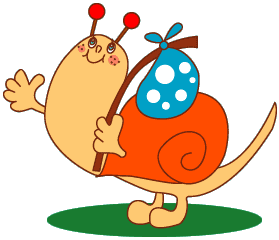